חוברת מקורות – השומר החדש
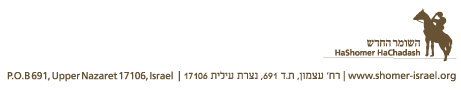 רבי יוחנן וריש לקיש
סיפורנו עוסק בראשית היכרותם של רבי יוחנן וריש לקיש, שני החכמים הבולטים ביותר בארץ ישראל בדור השני לאמוראים (260-290 לספה"נ) רבי יוחנן נפחא היה גדול בתורה ובלט מאד ביופיו,  על ריש לקיש, שלעתים מכונה גם רבי שמעון בן לקיש, מסופר שהיה ראש כנופיית שודדים. סיפורנו הוא סיפור הפגישה בין שני גדולים אלו. סיפור של תמורה אישית חריפה שעוברת על ריש לקיש במהלך הטבילה במי הירדן. תמורה זו משנה את יחסו לערכים כגון יופי וכוח, גבריות ונשיות, ומעבירה אותו בין עולמות מנוגדים.
פַּעַם אַחַת הָיָה רַ' יוֹחָנָן רוֹחֵץ בַּיַּרְדֵּן.
רָאָהוּ רֵישׁ לָקִישׁ וְקָפַץ אַחֲרָיו לְתוֹךְ הַיַּרְדֵּן.
אָמַר לוֹ רַ' יוֹחָנָן: כּוֹחֲךָ לַתּוֹרָה.
אָמַר לוֹ: יָפְיְךָ לַנָּשִׁים.
אָמַר לוֹ רַ' יוֹחָנָן: אִם תַּחֲזֹר בְּךָ (אם תחזור בתשובה) אֶתֵּן לְךָ אֶת אֲחוֹתִי, שֶׁהִיא יָפָה מִמֶּנִּי.
קִבֵּל עָלָיו (ריש לקיש חזר בתשובה). בִּקֵּשׁ לַחֲזֹר וּלְהָבִיא כֵּלָיו – וְלֹא יָכֹל לַחֲזֹר.
הִקְרִיא וְהִשְׁנָה לוֹ (לימד אותו משנה ותלמוד) וְנַעֲשָׂה אָדָם גָּדוֹל.

פַּעַם אַחַת נֶחְלְקוּ חֲכָמִים בְּבֵית הַמִּדְרָשׁ:
הַסַּיִף וְהַסַּכִּין וְהַפִּגְיוֹן וְהָרֹמַח וּמַגַּל יָד וּמַגַּל קָצִיר, מֵאֵימָתַי מְקַבְּלִין טֻמְאָה (מאימתי הם נחשבים כלי נשק)? – מִשְּׁעַת גְּמַר מְלַאכְתָּם. וּמֵאֵימָתַי גְּמַר מְלַאכְתָּם?
רַ' יוֹחָנָן אָמַר: מִשֶּׁיְּצָרְפֵם בְּכִבְשָׁן,
וְרֵישׁ לָקִישׁ אָמַר: מִשֶּׁיְּצַחְצְחֵם בַּמַּיִם.
אָמַר לוֹ רַ' יוֹחָנָן לְרֵישׁ לָקִישׁ: לִסְטִים בְּלִסְטִיּוּתוֹ יוֹדֵעַ (השודד בקיא בענייני כלי נשק).
אָמַר רֵישׁ לָקִישׁ: וּמָה הוֹעַלְתָּ לִי? שָׁם (כשהייתי מנהיג השודדים) קָרְאוּ לִי "רַבִּי" וְכָאן קוֹרְאִים לִי "רַבִּי".
אָמַר לוֹ: הוֹעַלְתִּי לְךָ, שֶׁקֵּרַבְתִּיךָ תַּחַת כַּנְפֵי הַשְּׁכִינָה.
חָלְשָׁה דַּעְתּוֹ (נפגע ונעלב) שֶׁל רַ' יוֹחָנָן... וּמֵת רַ' שִׁמְעוֹן בֶּן לָקִישׁ.
(מסכת בבא מציעא, דף פד ע"א)
שאלות למחשבה:
מדוע קופץ ריש לקיש אחרי ר' יוחנן?

על מה מתווכחים ר' יוחנן וריש לקיש? מי צודק לדעתכם?

האם  אתם זוכרים פעם שהזכירו משהו שעשיתם למרות שעשיתם מאמץ גדול להסתיר אותו?

האם אתם מאמינים שבן אדם באמת יכול להשתנות?